IOW 2019
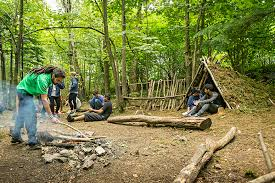 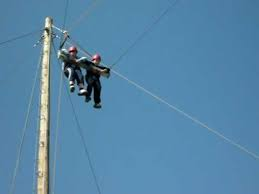 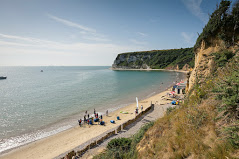 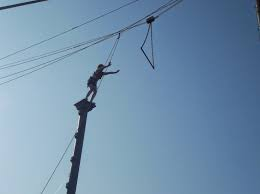 IOW 2019
Staffing 
Clothing – to and from IOW plus packed lunch
Clothing in general inc disco
Meeting up – on Monday and Friday
Activities - cameras
Dorms – extra pillow, books, cards.
Food – not required except for Monday’s packed lunch
Extra item - torch
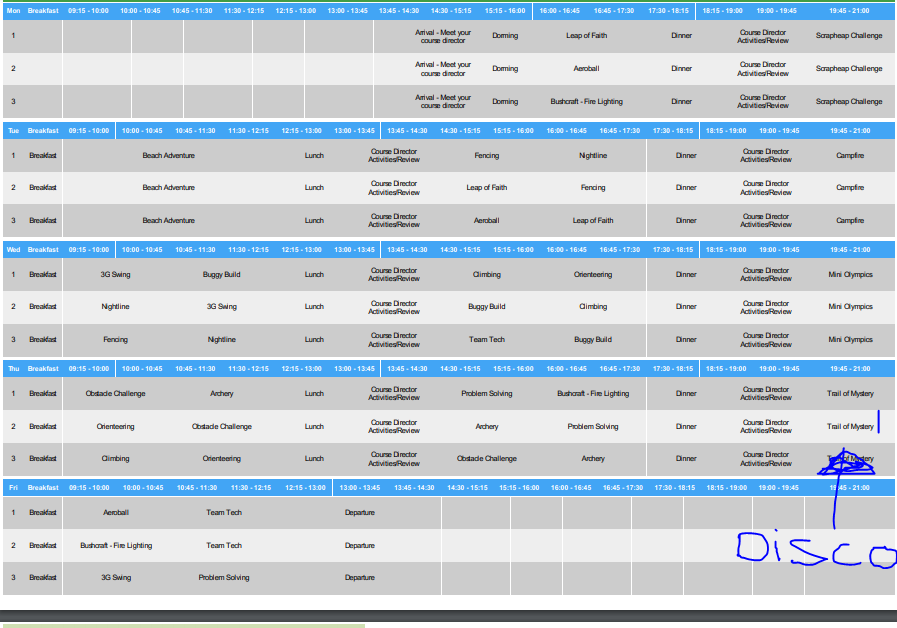 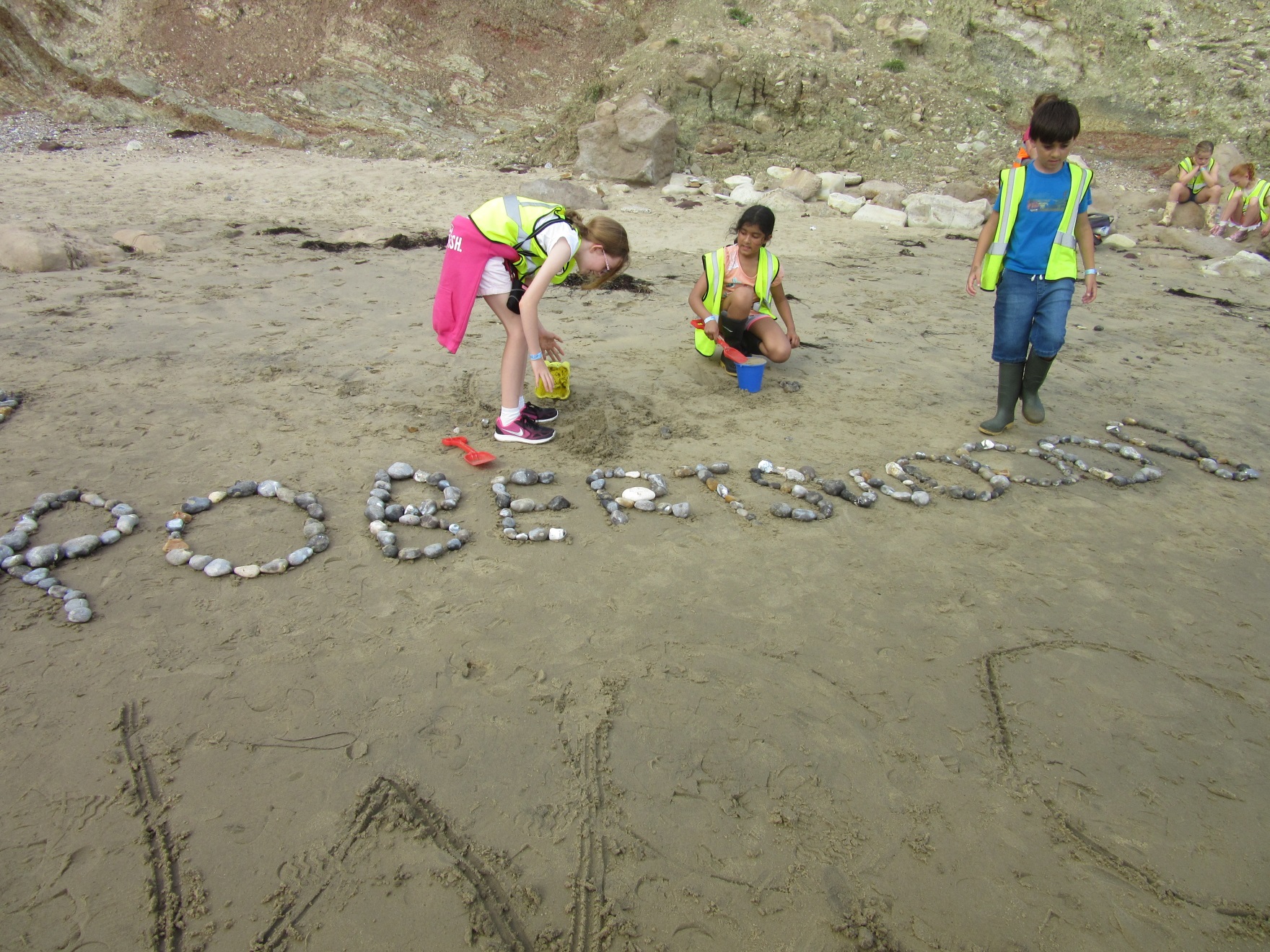 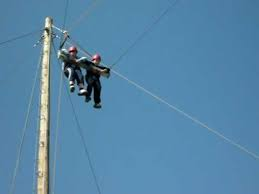 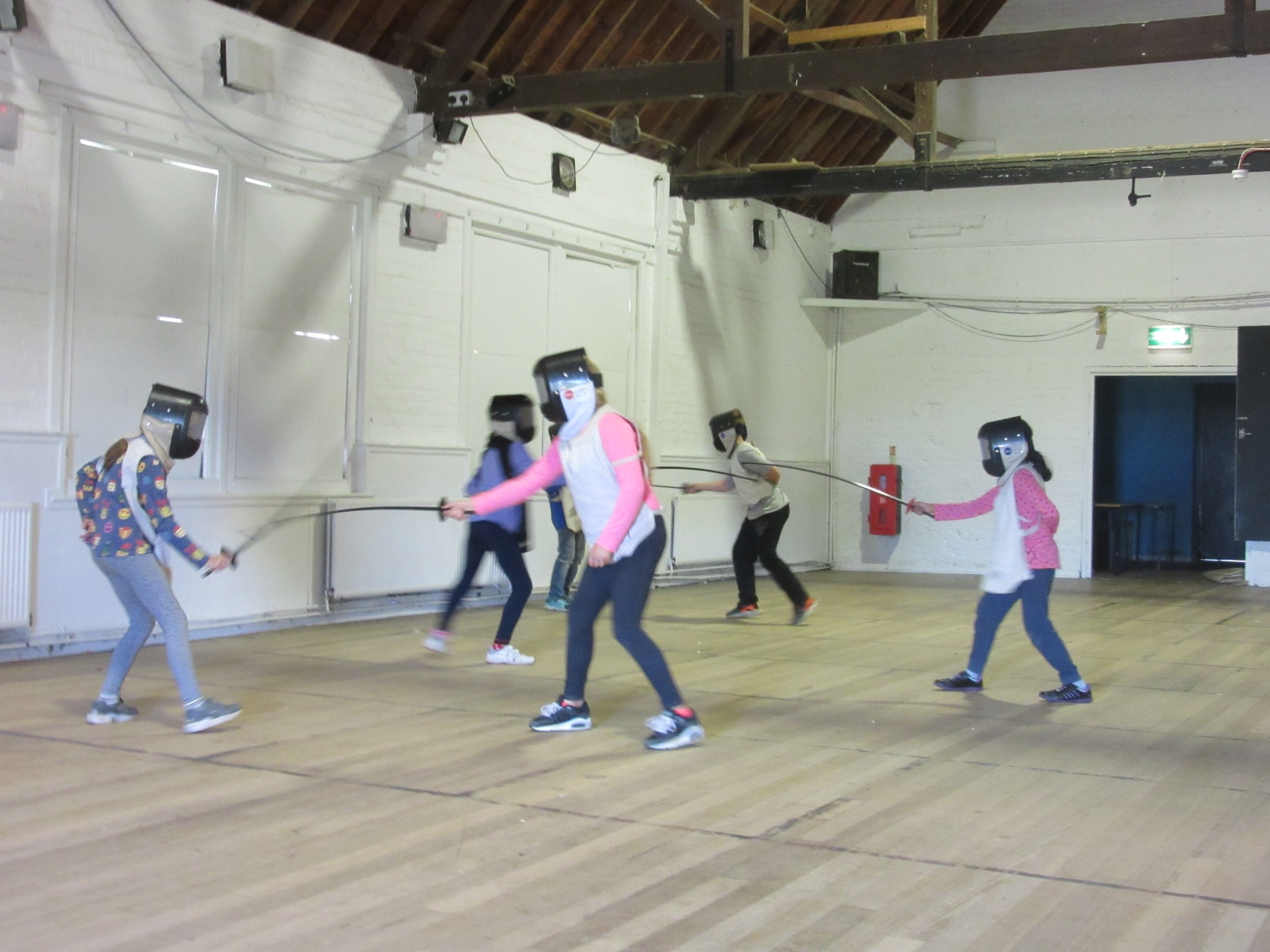 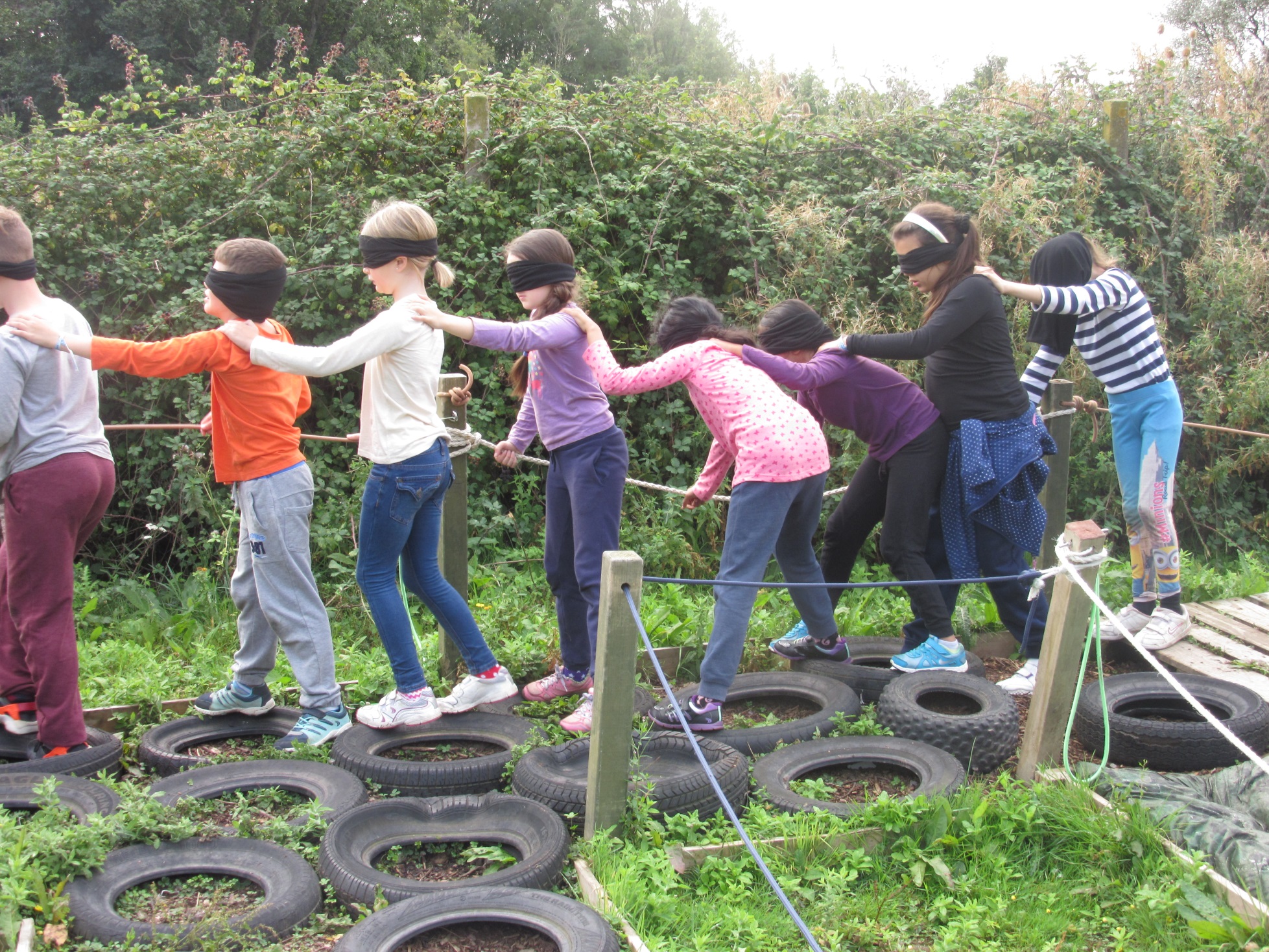 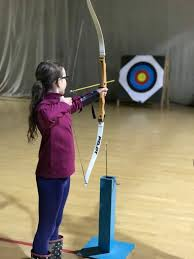 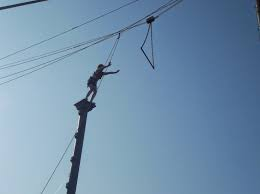 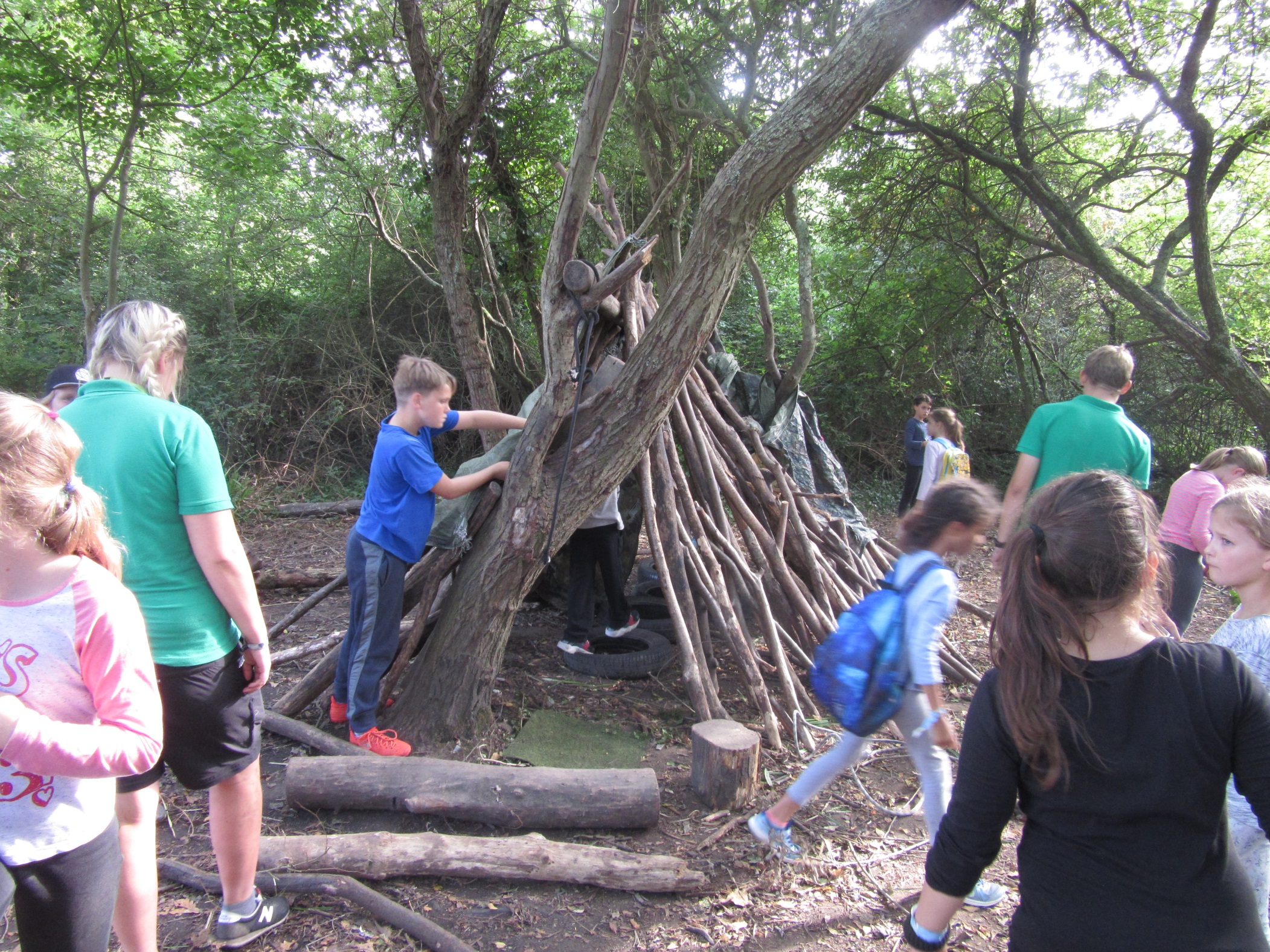 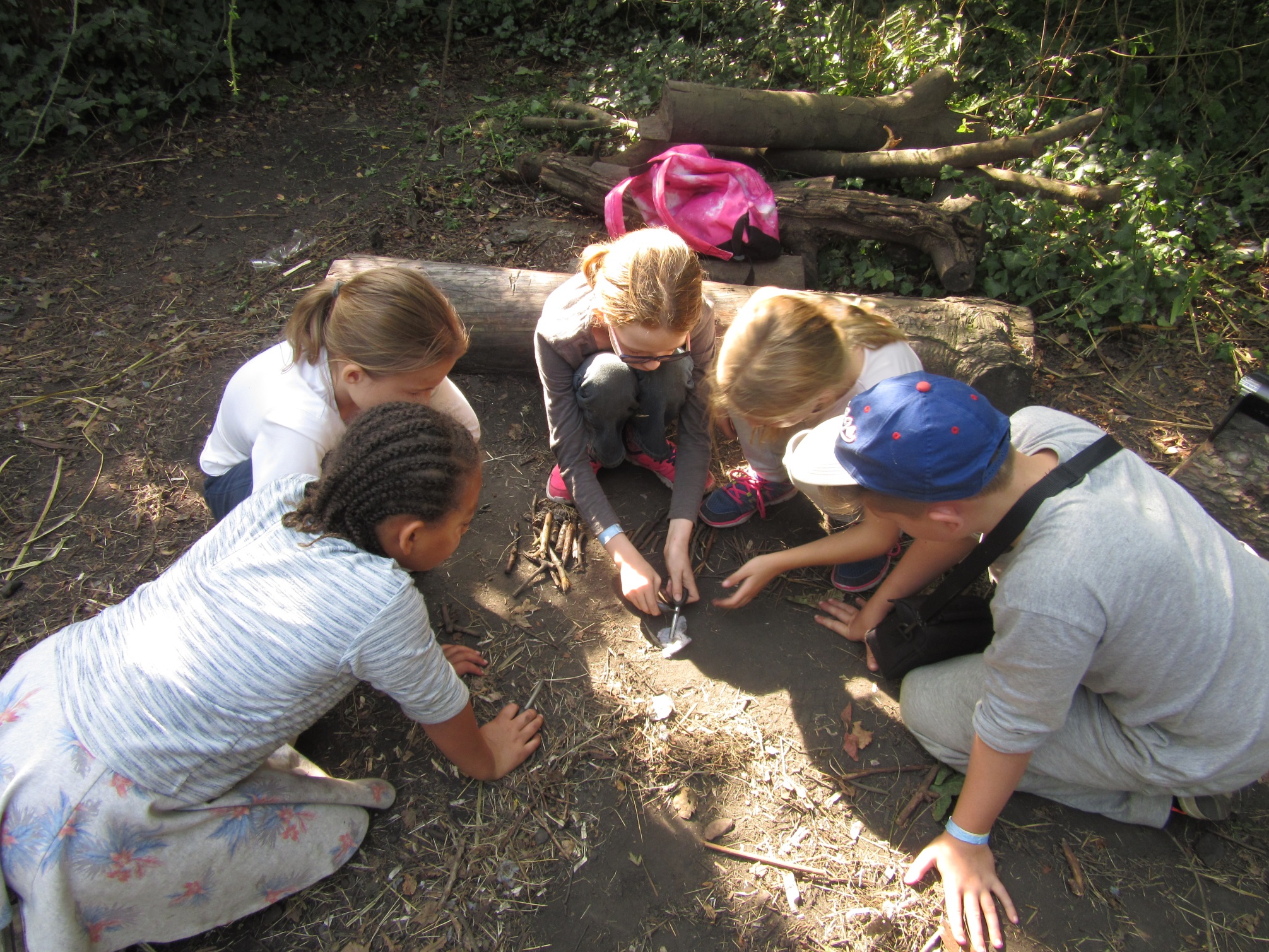 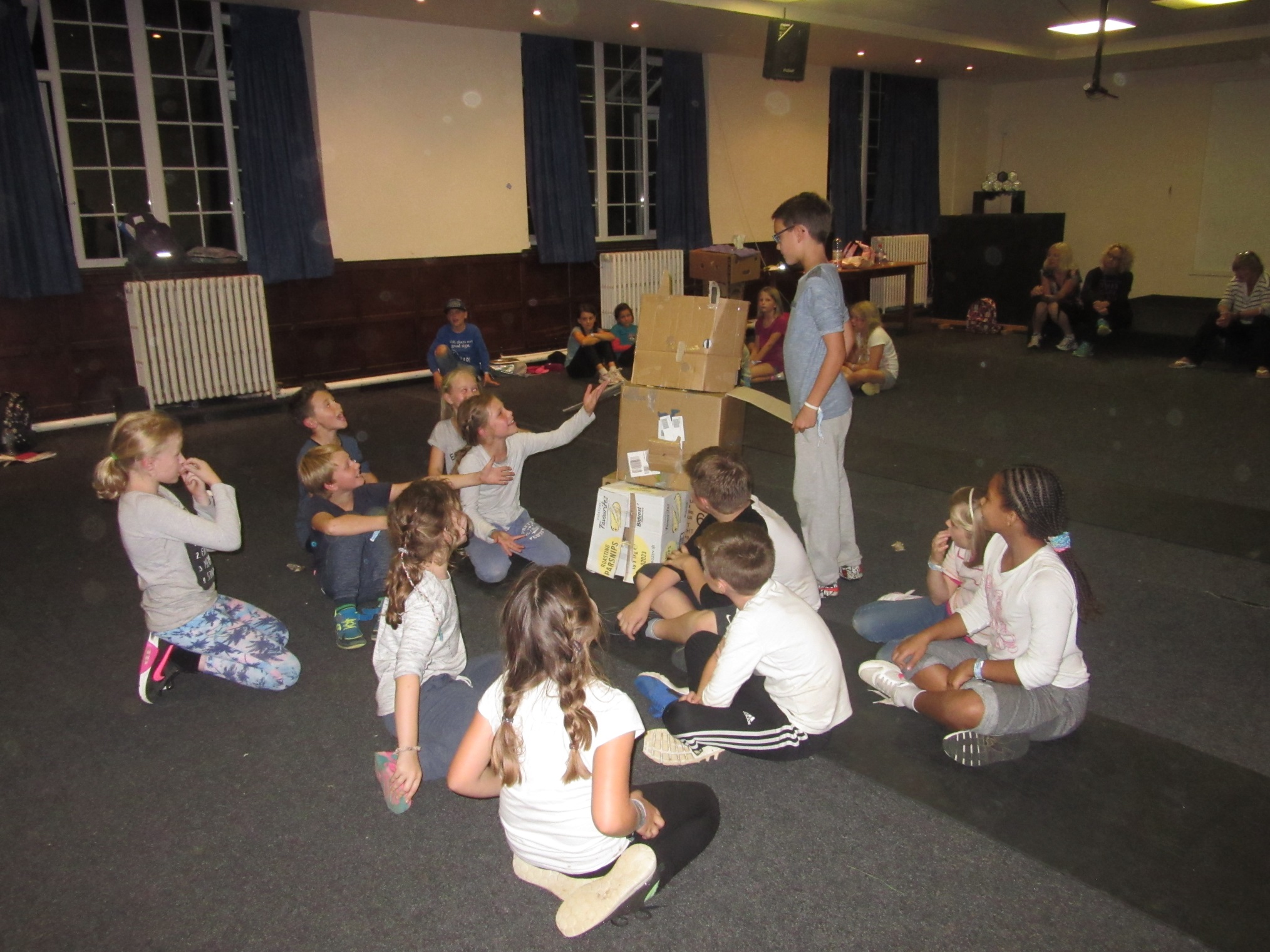 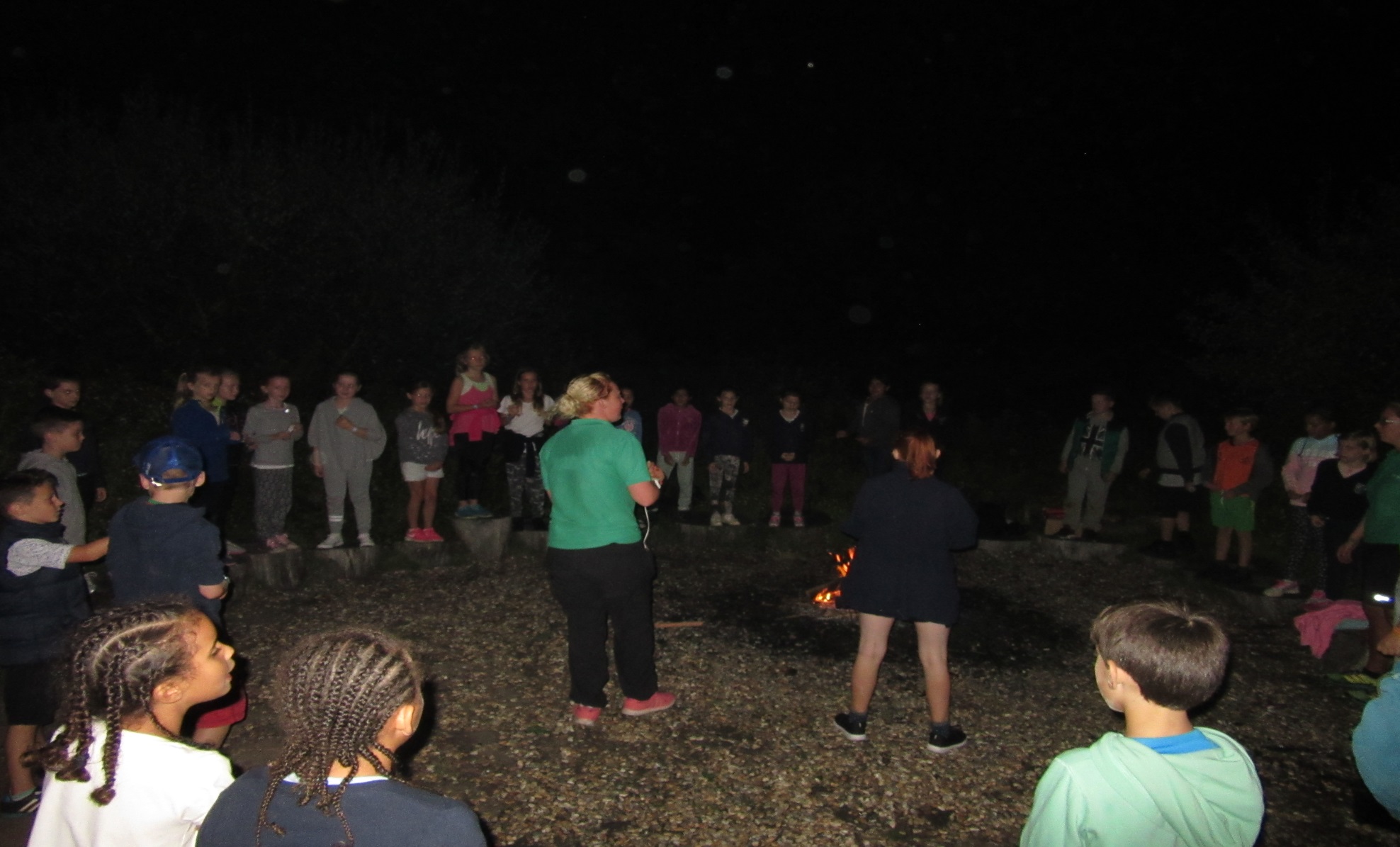 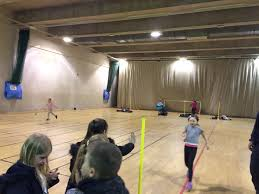 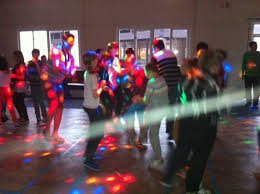 Food
Breakfast 	TBC
X2 activities
Lunch 		12.15
X3 activities
Dinner 		5.30
Activity
Evening activities
Rooms
6 – 8 sleeps – room groupings released on arrival 
Boys downstairs
Girls upstairs
Room inspections before breakfast 
Showers each night (not necessarily washing hair each night)
Updates
www.robertswoodschool.co.uk
Under ‘parents’ and ‘residential updates’
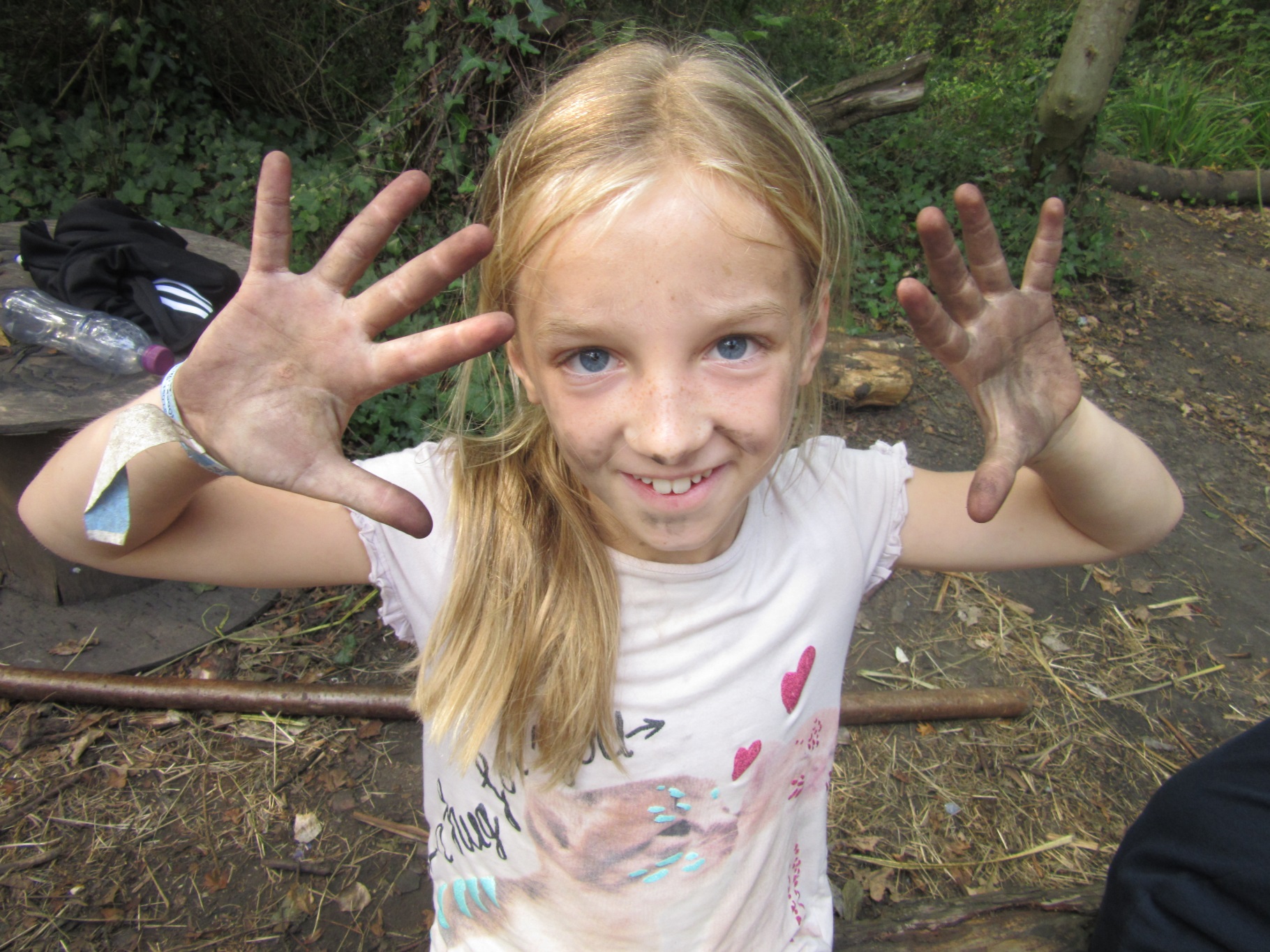